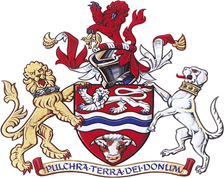 2025
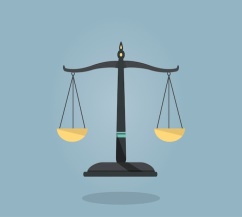 Wed 26th March - Site visit to NMITE.  A tour round one of the UK’s cutting-edge education facilities that also provides students with real-world employer experience.
 
Wed 30th  April -  Fire Risk Assessment and implications of the new Building 2022 Regulations.  
 
Wed 28th May - A second joint event with the Working Well Together Group that we had so much success with last year.  – Occupational Health: Your Legal Obligations.
 
Wed 24th September Environmental Update. There is a lot of Environmental legislation changes coming through in 2025/ 26.
 
Wed 22nd October - How to Manage H & S /Benefits of Good H & S / How to ‘sell’ H&S. A work in progress title but you get the gist.
 
Wed 26th November AI in H & S. Using generative Artificial Intelligence (AI) as a tool for H&S.
HHSG Feb 2025
1
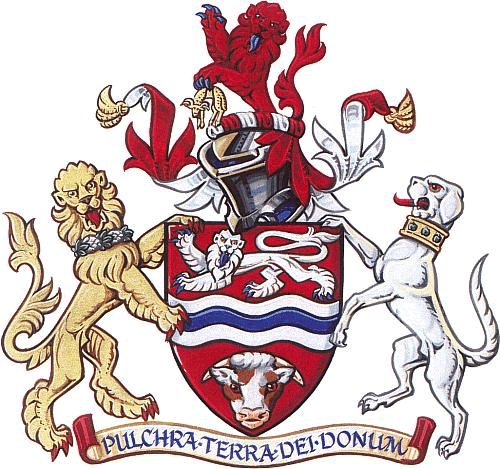 Health and Safety Update 2025
Wednesday 19th February 2025
at 
Leominster Golf Club
Presented by Herefordshire Health & Safety Group
H & S Update 2025
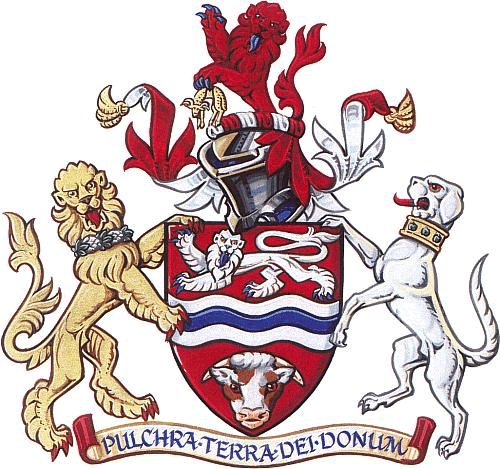 A Look Back at 2024
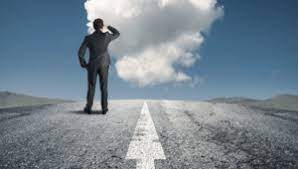 HHSG Feb 2025
3
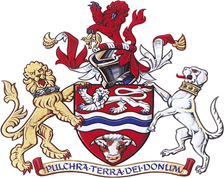 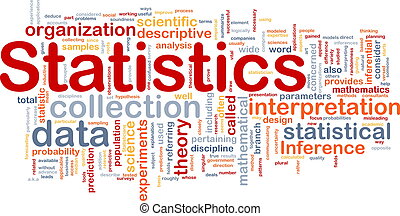 H & S Update 2025
Key figures for Great Britain (2023/24)
1.7 million working people suffering from a work-related illness, of which
776,000 workers suffering work-related stress, depression or anxiety
543,000 workers suffering from a work-related musculoskeletal disorder
2,257 mesothelioma deaths due to past asbestos exposures (2022)
138 workers killed in work-related accidents
604,000 working people sustained an injury at work according to the Labour Force Survey
61,663 injuries to employees reported under RIDDOR
33.7 million working days lost due to work-related illness and workplace injury
£21.6 billion estimated cost of injuries and ill health from current working conditions (2022/23)
https://www.hse.gov.uk/statistics/
HHSG Feb 2025
4
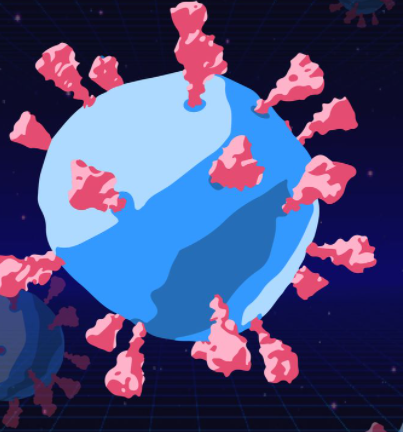 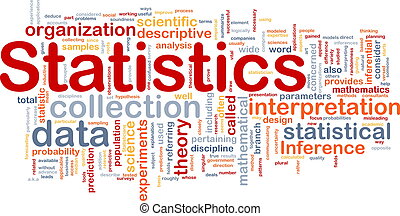 H & S Update 2025
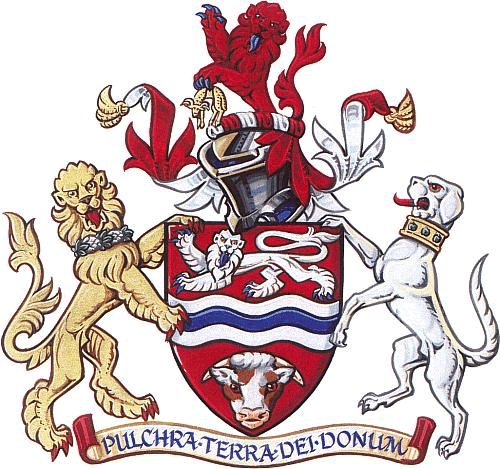 Trends in Key Figures
The HSE reported an increase in work related mental health concerns in the years leading up to the COVID-19 pandemic and the figures for 2023/24 are higher than in those pre-pandemic years. 
Whilst it is encouraging that the 2023/24 period saw some decrease in the overall number of people struggling with work-related mental health and stress, with approximately 100,000 fewer work-related illnesses reported than in 2022/23. 
The HSE’s spotlight will continue to shine on employee mental health, and how employers are ensuring health, as well as safety, in the workplace.
More broadly, projections of a decline in the annual number of mesothelioma deaths during the 2020s have been realised, with a steady decline shown within the last decade. This trend is expected to continue to 2040. A reduction has likewise been seen in the rates of both fatal and non-fatal injuries to employees, also reflected in the number of more serious RIDDOR reported injuries.
Overall, the 2023/24 statistics seem optimistic, with lower rates in many of the predominant areas of work-related ill health and injury.
HHSG Feb 2025
5
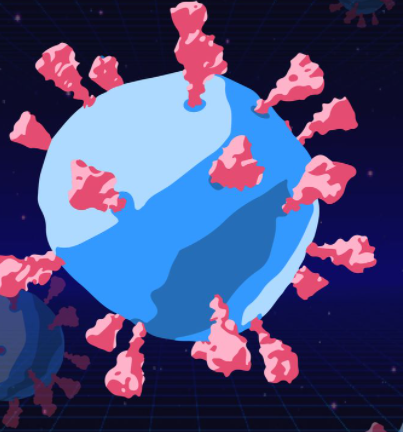 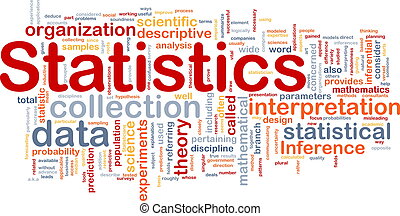 H & S Update 2025
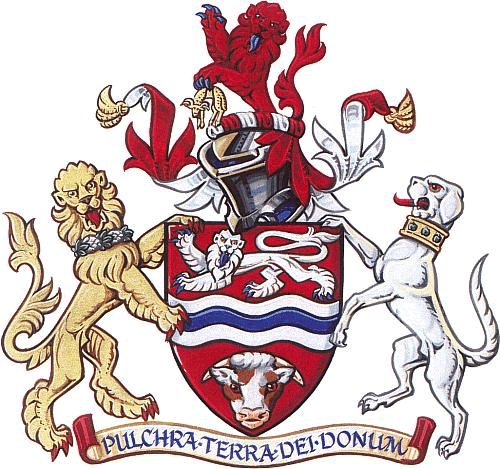 Work-related ill-health and disease
1.7 million workers were reported to be suffering from work-related ill-health in 2023/24 (this is down from 1.8 million the previous year). 609,000 of these were new cases of work-related ill-health, with the rest long-standing cases.
Of these cases, 46% (776,000) were attributed to stress, depression or anxiety:
this is a slight decrease on the previous year when there were 875,000 cases;
300,000 of these were new cases reported in 2023/24;
16.4 million working days were lost due to work-related stress, depression or anxiety - down from 17.1 million working days the previous year.
The industries with higher-than-average rates of work-related stress, depression or anxiety were (highest first):
public admin/defence;
human health/social work;
education.
HHSG Feb 2025
6
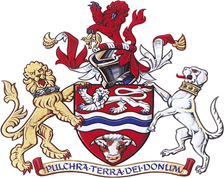 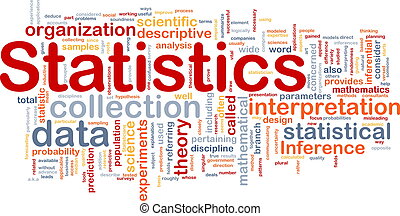 H & S Update 2025
Work-related ill-health and disease (Cont’d)
32% of cases (543,000) were due to musculoskeletal disorders an increase on last years total cases when 473,000 cases were reported;
168,000 of these were new cases reported in the 2023/24 period;
7.8 million working days were lost due to musculoskeletal disorders - an increase of from the 2022/23 period when 6.6 million working days were lost.
The industries with higher-than-average rates of musculoskeletal disorders were (highest first):
admin and support service activities;
construction; and
transportation and storage.
Work-related musculoskeletal disorders by body area affected were:
43% (232,000) back;
37% (203,000) upper limbs or neck;
20% (108,000) lower limbs.
21% of cases of work-related ill health (354,000) were attributed to other illnesses.
HHSG Feb 2025
7
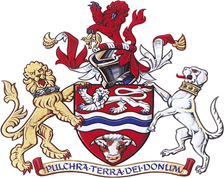 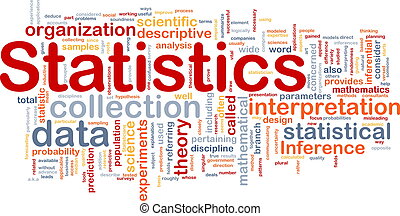 H & S Update 2025
Workplace injury
A total of 4.1 million working days were lost due to workplace injury in 2023/24. This is an increase from 3.7 million working days lost due to workplace injury in 2022/23.
604,000 workers sustained a workplace injury in that period (an increase from 561,000 in the 2022/23 period).
79% of these injuries (476,000) were injuries with an up to seven-day workplace absence. 21% of reported injuries (127,000) resulted in over seven days of absence. 
There were 61,663 RIDDOR reportable non-fatal work-related injuries to employees in 2023/24, an increase from 60,645 reported in the 2022/23 period.
HHSG Feb 2025
8
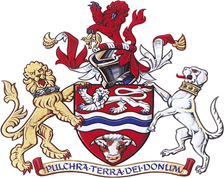 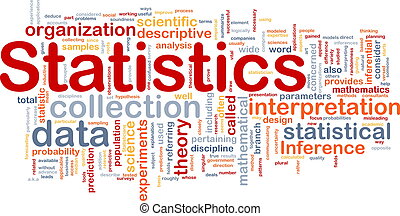 H & S Update 2025
Most Common types of RIDDOR Accidents were:
slips, trips or falls on the same level, 31%;
handling, lifting or carrying, 17%;
struck by a moving object, 10%;
acts of violence, 9%.
falls from a height, 8%.
The industries with the highest rates of self-reported workplace injuries were (highest first):
accommodation/food services;
construction;
transportation/storage; and
wholesale/retail trade; repair of motor vehicles.
HHSG Feb 2025
9
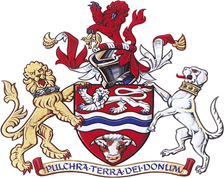 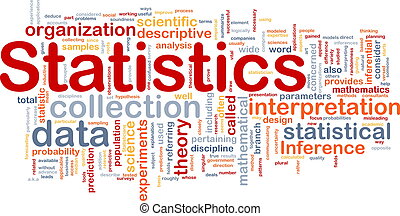 H & S Update 2025
Workplace fatalities
In 2023/24 there were 138 workers tragically killed in work-related incidents. This is an increase of 3 from the previous year where 135 workers lost their lives in workplace incidents.
Working days lost and costs
There were a total of 33.7 million working days lost in 2023/24 due to work-related ill health and injury. This is a decrease from the 35.2 million working days lost in 2022/23.
The annual estimated costs for 2022/23 of workplace injury and new cases of work-related ill-health (there is a delay in these figures compared to other reporting data), are:
£14.5 billion for new cases of work-related ill-health; and
£7.1 billion for workplace injury.
HHSG Feb 2025
10
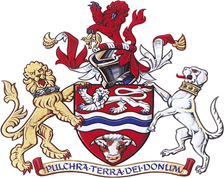 H & S Update 2025
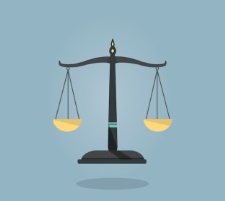 We highlight five key areas where legislative and industry trends are set to shape health and safety in the coming year.
1. Construction and building safety -as one of the most hazardous industries, the construction sector will remain under scrutiny in 2025 as the government seeks to enhance safety measures. Several key developments are expected:
Grenfell Inquiry recommendations - as the Grenfell Tower Inquiry progresses, its recommendations will likely drive significant regulatory changes, particularly in fire safety management for high-rise buildings. Building owners and managers must prepare for increased oversight and stricter standards.
Unsafe cladding - ongoing efforts to address unsafe cladding remain a priority. Stricter timelines for remediation and potential penalties for non-compliance are expected, impacting building owners and construction firms alike. With updates to the Building Safety Act having already come into force in October 2023 and revisions to fire safety regulations on the horizon, organisations must ensure they are ready to meet these changes head-on.
Offsite construction - the rise of modular and prefabricated buildings is quickly revolutionising the construction process. By manufacturing building components in controlled environments and assembling them onsite, offsite construction reduces exposure to risks such as working at height or in extreme weather. This approach not only enhances worker safety but also minimises site hazards like overcrowding, theft, and vandalism, while improving project efficiency and reducing environmental impact. While these methods can improve efficiency, they introduce unique safety considerations, such as site assembly risks and transport logistics, which may influence safety guidelines in the future.
HHSG Feb 2025
11
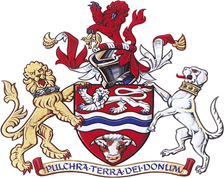 H & S Update 2025
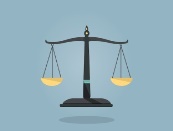 2. Home and flexible working
The concept of the workplace has shifted dramatically in recent years due to the COVID-19 pandemic and the increasing desire for more flexible working. As home and flexible working become standard, health and safety legislation continues to evolve each year to keep pace.
Employers are increasingly responsible for assessing risks associated with remote work, including workstation ergonomics (DSE – Display Screen Equipment assessments), mental wellbeing, and even home electrical safety.4
Anticipated potential updates to the Health and Safety at Work Act 1974 could clarify employer obligations in non-traditional work environments, emphasising the need for thorough risk assessments and tailored safety measures
HHSG Feb 2025
12
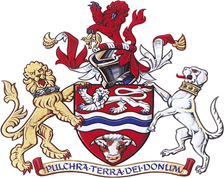 H & S Update 2025
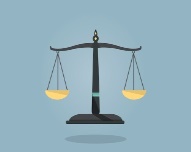 3. Mental health
The growing recognition of mental health as a critical component of workplace safety is influencing legislative priorities, as we saw earlier in 2024 when the new Labour Government set out their plans to wake workplaces more secure to encourage people to thrive.
In 2025, we may see employers held to higher standards for mental health support, with potential updates to the Equality Act to enforce parity between mental and physical health considerations.
Proactive initiatives such as employee assistance programmes, training for line managers, and accessible counselling services will be increasingly vital for compliance and workforce wellbeing.
HHSG Feb 2025
13
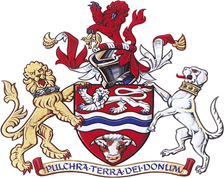 H & S Update 2025
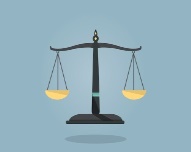 4. Technology 
Technology continues to transform the health and safety landscape, with artificial intelligence (AI) and wearable tech leading the charge.
AI and predictive analytics - AI is becoming a critical tool for identifying potential safety hazards before they escalate. By analysing workplace data, AI can predict risks like equipment failure or unsafe behaviours, allowing for timely interventions and by analysing data from sensors embedded in machinery, AI can identify patterns that indicate potential equipment failures before they occur.
Fatigue detection systems - in high-risk industries like transportation and construction, fatigue monitoring technology is gaining traction, helping to prevent accidents by identifying early signs of fatigue in employees. Examples of this are seen in the transportation sector, where in-cab fatigue monitoring systems are increasingly used for drivers. These systems employ cameras and sensors to track eye closure rates, head movements, and facial expressions. If signs of fatigue are detected, the system triggers alerts, such as audible warnings or vibrations in the driver’s seat, to encourage immediate corrective actions like pulling over for rest.
Wearable tech - devices such as smart helmets and health-monitoring wearables are empowering workers to monitor their safety in real time. Wearable devices can monitor physiological indicators associated with fatigue, such as heart rate variability, eye movement, and even body temperature. For example, new smart helmets can ‘detect and record impacts and falls, and automatically call for help if needed’. Such technologies are expected to become available in the UK in 2025.
HHSG Feb 2025
14
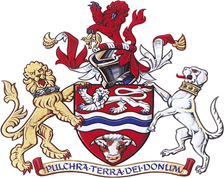 H & S Update 2025
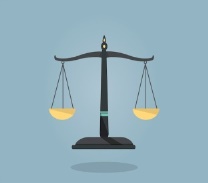 5. Corporate Social Responsibility (CSR) and environmental sustainability
The lines between corporate social responsibility (CSR), sustainability, and health and safety are becoming increasingly intertwined as we enter an increasingly climate-conscious era. Organisations are expected to take a more holistic approach, recognising that environmental and social initiatives directly impact workplace safety.
For example, in the renewable energy sector, ensuring safe working conditions during the installation and maintenance of wind turbines or solar panels is paramount. Additionally, legislative efforts may focus on linking sustainability targets with employee wellbeing, further emphasising the interconnected nature of these priorities.
These efforts can enhance compliance and foster safer, more responsible workplaces, with this natural shift highlighting how companies are recognising the advantages of looking beyond their core requirements.
HHSG Feb 2025
15
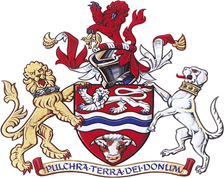 H & S Update 2025
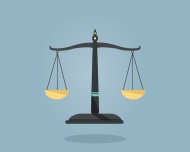 Summary
The health and safety landscape in 2025 will be shaped by advancements in construction safety, flexible working, technology, mental health awareness, and sustainability. For organisations, staying ahead of the curb with any potential changes is not just about compliance—it’s about creating safer, healthier, and more productive workplaces.
Everyone should act now to review their health and safety policies, assess their readiness for upcoming legislative changes, and seek guidance where necessary.
HHSG Feb 2025
16
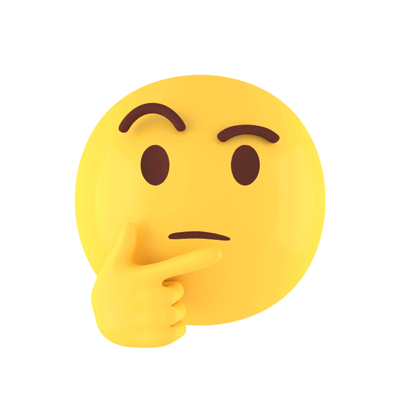 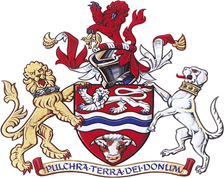 H & S Update 2025
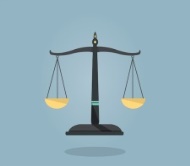 What's new or pending?

Environment Act 2021 
ADR 2025 Regulations
DVSA’s load security guidance has been updated
Stress Risk Assessment
Sexual harassment
First Aid at Work
Employment Rights Bill
BS EN ISO 9001:2015+A1:2024 – TC
Simpler Recycling 
Health and Safety Executive turns 50
HHSG Feb 2025
17
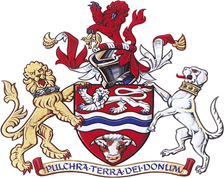 H & S Update 2025
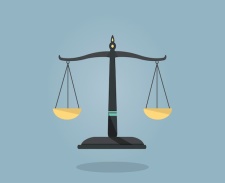 The Environment Act 2021 includes provisions that came into force in 2024, including: 
Biodiversity duty: Public authorities in England must consider how to conserve and enhance biodiversity 
Biodiversity Net Gain (BNG): Developers in England must deliver a 10% BNG for most new developments 
Environmental recall of motor vehicles: Sections 74 to 77 of the Act come into force on May 17, 2024 
Reporting on storm overflows: Section 81 of the Act comes into force on May 17, 2024 
Drainage and sewerage management plans: Section 79 of the Act comes into force on September 1, 2024 
Licenses: Additional conditions may be imposed on licenses in England 
https://www.legislation.gov.uk/ukpga/2021/30/contents
HHSG Feb 2025
18
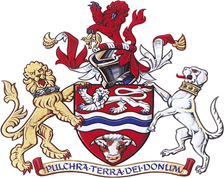 H & S Update 2025
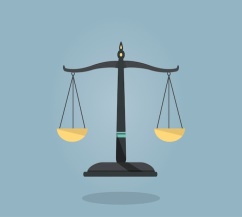 The ADR 2025 Regulations are updates to the European Agreement concerning the International Carriage of Dangerous Goods by Road. 
The regulations came into effect on January 1, 2025. 




https://www.hse.gov.uk/cdg/manual/adrcarriage.htm
https://unece.org/transportdangerous-goods/adr-2017-files
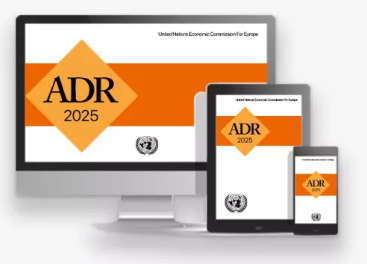 HHSG Feb 2025
19
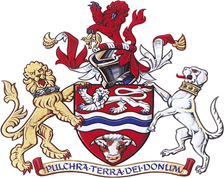 H & S Update 2025
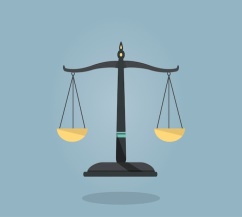 ADR 2025 Regulations – Cont.
Documentation: Drivers carrying dangerous goods must 
     carry documents in the driver's cab 
Training: Drivers carrying dangerous goods in limited 
     quantities must have a training certificate 
UN numbers: New UN numbers have been introduced for sodium-ion batteries and electric vehicles 
Lithium batteries: New requirements for the state of charge of lithium ion batteries
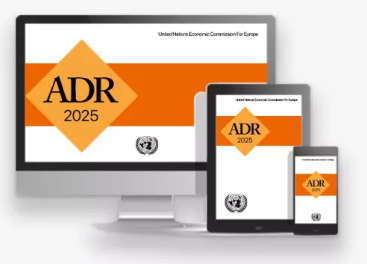 HHSG Feb 2025
20
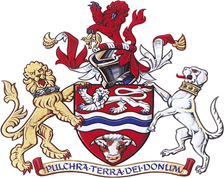 H & S Update 2025
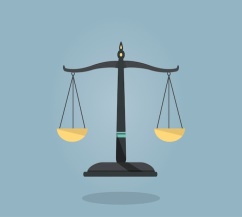 ADR 2025 Regulations – Cont.
Asbestos waste: New provisions for the transport of asbestos waste, including stricter safety and documentation standards 
Sodium batteries: New packing instructions for sodium ion batteries 
Packaging: New packing instructions for UN 3556, 3557, and 3558 
Marking: New requirements for marking dangerous goods 
Classification: New requirements for classifying dangerous goods
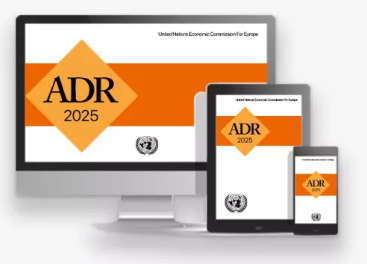 HHSG Feb 2025
21
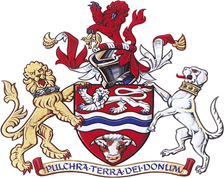 H & S Update 2025
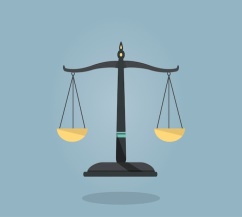 DVSA’s load security guidance has been updated
As an operator, you must know how to make sure the goods and other items they load are secured and unloaded safely from HGVs and goods vehicles.
The current guidance has been updated to add more detail and include further information on carrying out appropriate risk assessments on loads and making sure that, where needed, loads are sheeted correctly.

Changes to the guide:  
•	a new section on the importance of risk assessments to help manage the issues facing those involved in securing loads
•	clarification on covering loose loads and how a risk assessment can be used to inform this decision 
•	changes to the introduction to clarify the standing and purpose of the guidance and how it can help the reader be compliant with UK regulations 
•	some minor amendments following feedback from our stakeholders  
•	a new section on securing asbestos waste  
•	a section to cover securing precast concrete sections
HHSG Feb 2025
22
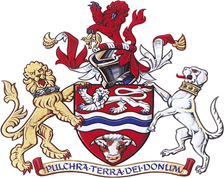 H & S Update 2025
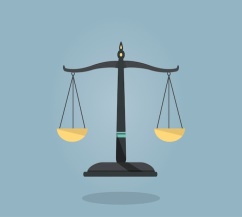 DVSA’s load security guidance has been updated - Cont

Please make sure you, your managers, transport managers and loading staff familiarise themselves with the new and updated information to make sure vehicles are loaded safely and appropriately. 

The Categorisation of Defects has been updated to reflect these changes. 
https://www.gov.uk/government/publications/categorisation-of-defects
 
Find out more: Securing loads on HGVs and goods vehicles - Guidance - GOV.UK (www.gov.uk) 
https://www.gov.uk/guidance/securing-loads-on-hgvs-and-goods-vehicles
HHSG Feb 2025
23
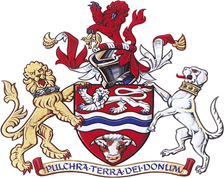 H & S Update 2025
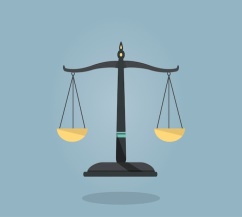 Stress risk assessment
Employers have a legal duty to protect workers from stress at work by doing a risk assessment and acting on it. You should assess the risk of stress, and its impact on mental and physical ill-health, in the same way as you assess other work-related health and safety risks.
https://www.hse.gov.uk/stress/risk-assessment.htm
HHSG Feb 2025
24
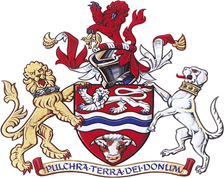 H & S Update 2025
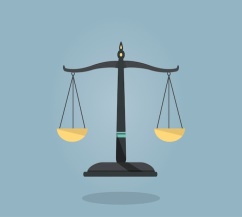 Stress risk assessment
Employers have a legal duty to protect workers from stress at work by doing a risk assessment and acting on it. You should assess the risk of stress, and its impact on mental and physical ill-health, in the same way as you assess other work-related health and safety risks.
https://www.hse.gov.uk/stress/risk-assessment.htm
HHSG Feb 2025
25
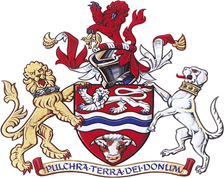 H & S Update 2025
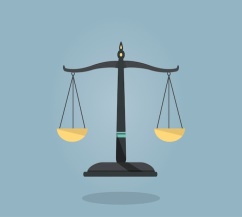 HHSG Feb 2025
26
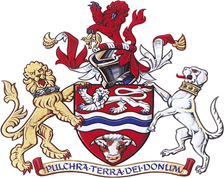 H & S Update 2025
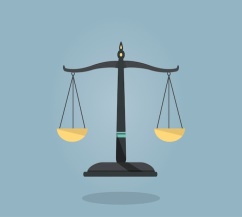 HHSG Feb 2025
27
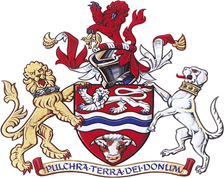 H & S Update 2025
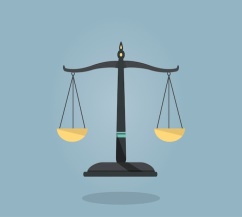 HHSG Feb 2025
28
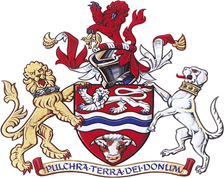 New protections from sexual harassment have come 
into force
Employers now have a legal duty to take reasonable steps to prevent sexual harassment and create a safe working environment.
New duty under the Equality Act 2010 will require employers to take “reasonable steps” to prevent sexual harassment of their employees.
New guidance for employers on how they can protect their staff.
New measure comes into force as further legislation goes through Parliament to boost economic growth by  tackling poor productivity, insecure work and broken industrial relations.

From 26 October 2024, employees can expect their employers to take reasonable steps to protect them from sexual harassment as a new duty comes into force.
H & S Update 2025
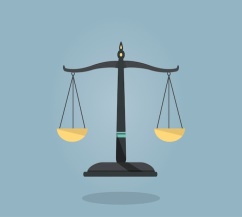 HHSG Feb 2025
29
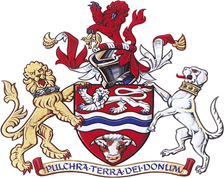 H & S Update 2025
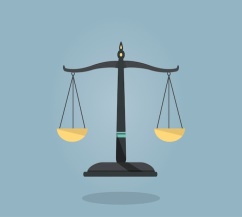 New protections from sexual harassment come into force – Cont.
Employers now have a duty to anticipate when sexual harassment may occur and take reasonable steps to prevent it. 
If sexual harassment has taken place, an employer should take action to stop it from happening again. 
This sends a clear signal to all employers that they must take reasonable preventative steps against sexual harassment, encourage cultural change where necessary, and reduce the likelihood of sexual harassment occurring.

https://www.gov.uk/government/news/new-protections-from-sexual-harassment-come-into-force
HHSG Feb 2025
30
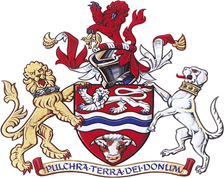 H & S Update 2025
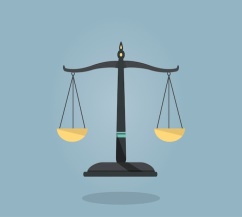 HHSG Feb 2025
31
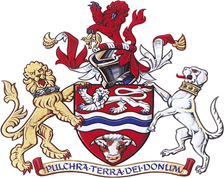 H & S Update 2025
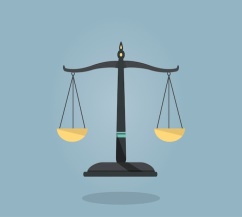 First Aid at Work : L74
The most significant change in "First Aid at Work" regulations is the increased emphasis on considering mental health alongside physical health when assessing first aid needs in the workplace, meaning employers must now incorporate mental health first aid training and support into their overall first aid strategy; this includes identifying and supporting employees experiencing mental health issues.
HHSG Feb 2025
32
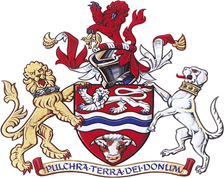 H & S Update 2025
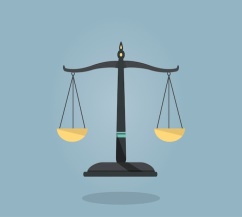 First Aid at Work – main changes cont’d
Mental health focus: - Employers are required to assess and address both physical and mental health needs when determining first aid requirements. 
Terminology update: - "Catastrophic bleeding" has been changed to "life-threatening bleeding" for better clarity. 
Simplified guidance: - The HSE has updated its guidance to be more straightforward and easier to understand. 
Mental health First Aid Training: - Employers are encouraged to provide mental health first aid training for designated first aiders
https://www.hse.gov.uk/pubns/priced/l74.pdf
HHSG Feb 2025
33
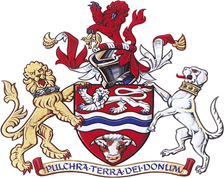 H & S Update 2025
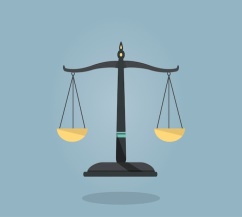 Employment Rights Bill 
The Employment Rights Bill aims to significantly reform employment rights in the UK by introducing "day one rights" for workers
These include access to statutory sick pay from the first day of employment, banning exploitative zero-hour contracts by requiring guaranteed hours, ending "fire and rehire" practices, providing stronger protections for pregnant women, and updating trade union laws
The goal is the creation of a fairer workplace for employees; it also plans to establish a new "Fair Work Agency" to enforce these changes
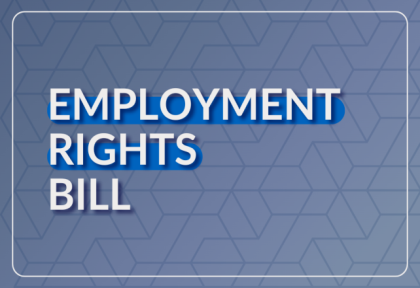 HHSG Feb 2025
34
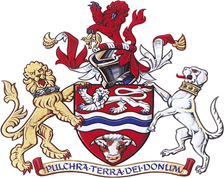 H & S Update 2025
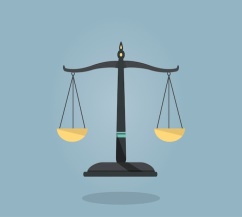 Key points of the Employment Rights Bill:
Day one rights: - Workers will receive several statutory rights from their first day of employment, including the ability to request flexible working arrangements. 
Zero-hour contracts: - The bill aims to restrict exploitative zero-hour contracts by requiring employers to offer guaranteed hours to workers who regularly work more than a certain amount. 
"Fire and rehire": - This practice, where employers threaten to fire employees unless they accept new, less favorable contract terms, will be prohibited.
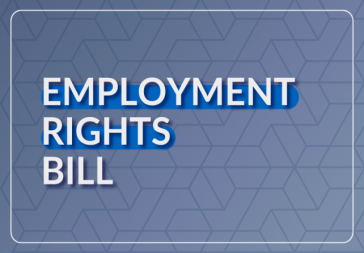 HHSG Feb 2025
35
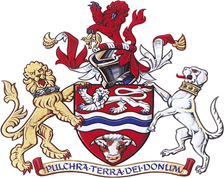 H & S Update 2025
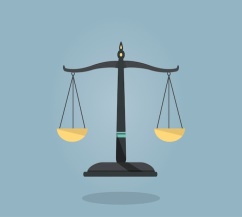 Key points of the Employment Rights Bill: Cont
Maternity protection:
Enhanced protection against dismissal for pregnant women and new mothers, extending beyond the maternity leave period. 
Sick pay:
Statutory sick pay will be available from the first day of illness, removing the current waiting period. 
Trade union rights:
Updates to trade union laws, including potential improvements to the process of organizing and voting on industrial action. 
Fair Work Agency:
A new agency will be established to enforce employment rights and standards.
https://assets.publishing.service.gov.uk/media/6752f32a
14973821ce2a6cc2/employment-rights-bill-overview.pdf
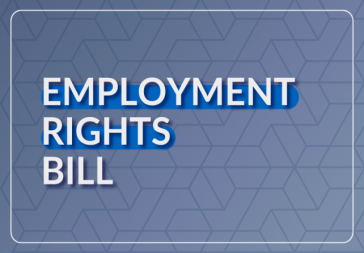 HHSG Feb 2025
36
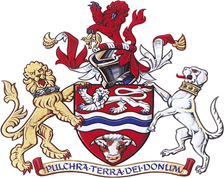 H & S Update 2025
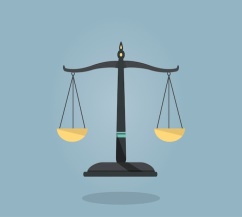 BS EN ISO 9001:2015+A1:2024 – TC
In support of the ISO London Declaration on Climate Change, ISO passed a resolution last year that has resulted in two new statements of text being added to a number of existing management systems standards (MSS), and will be included in all new standards under development/revision.
This is to address the need to consider the effect of Climate Change on the ability to achieve the intended results of the management system.
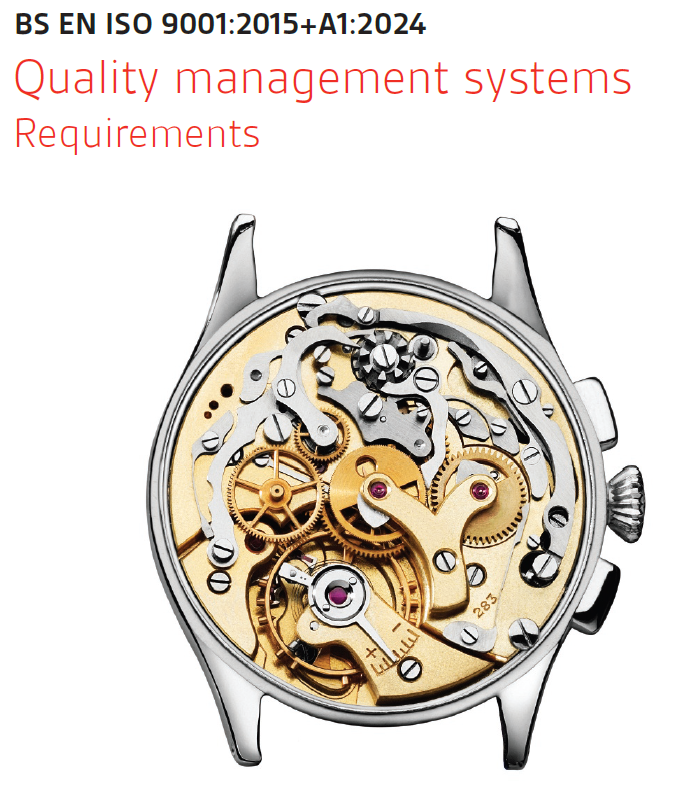 HHSG Feb 2025
37
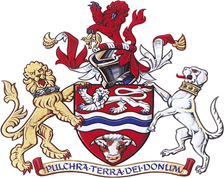 H & S Update 2025
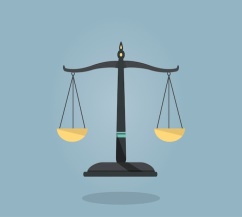 BS EN ISO 9001:2015+A1:2024 – TC

BS EN ISO 29001:2020   
BS EN ISO 41001:2018   
BS EN ISO 22301:2019   
BS EN ISO 19443:2022   
BS EN ISO 37101:2022   
BS EN ISO 22000:2018   
BS EN ISO 34101-1:2020   
BS EN ISO 15378:2017   
BS EN ISO 9001:2015   Quality 
BS EN ISO 14001:2015   Environment 
BS EN ISO 45001:2023 Health & Safety 
BS EN ISO/IEC 27001:2023
BS EN ISO 50001:2018
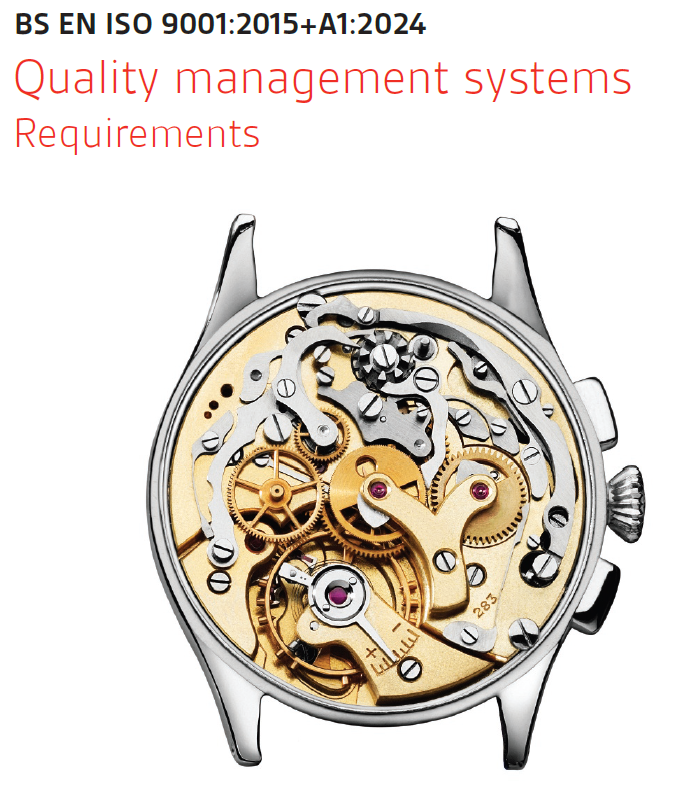 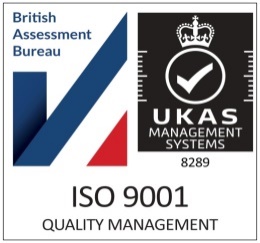 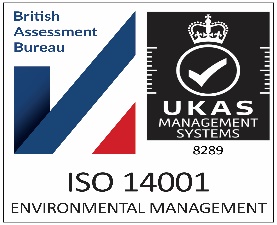 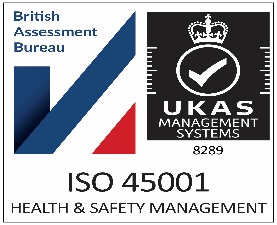 HHSG Feb 2025
38
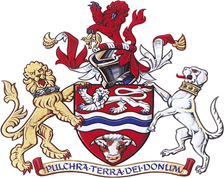 H & S Update 2025
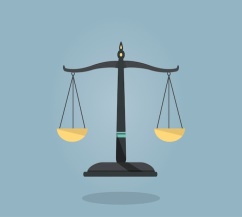 The Building Safety Act 2022 is a law that aims to improve the safety of buildings in England. It was introduced in response to the Grenfell Tower disaster in 2017. The act came into force on April 1, 2023. 
What does the act do?
Creates a regulatory framework
The act establishes the Building Safety Regulator (BSR) to oversee the construction industry. 
Clarifies responsibilities
The act defines who is responsible for building safety at every stage of a building's life. 
Introduces new requirements
The act sets out new requirements for the design, construction, and management of buildings. 
Strengthens enforcement powers
The act gives building control authorities more power to enforce building regulations. 
Introduces a developer tax
The act introduces a tax on developers to help pay for the cost of fixing defects in buildings. 
https://www.legislation.gov.uk/ukpga/2022/3
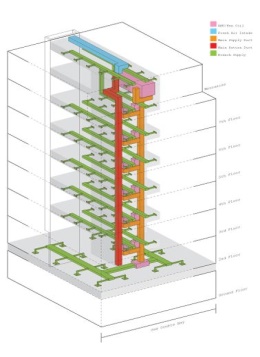 HHSG Feb 2025
39
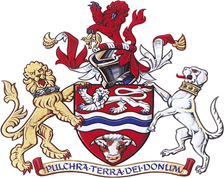 H & S Update 2025
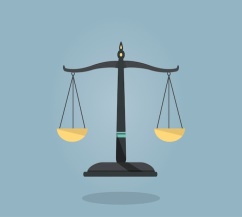 Keeping information about a higher-risk building: the golden thread
The Health and Safety Executive (HSE) defines a high-rise building as a residential building that is at least 18 meters tall or has at least seven stories. The HSE also includes care homes and hospitals that meet the same height threshold. 
The information clients, principal designers, principal contractors and accountable persons need to keep.
Contents
Why you must keep information about a building
Managing and storing the information
During design and construction of a higher-risk building
When a building is occupied or could be occupied by residents

https://www.gov.uk/guidance/keeping-information-about-a-higher-risk-building-the-golden-thread
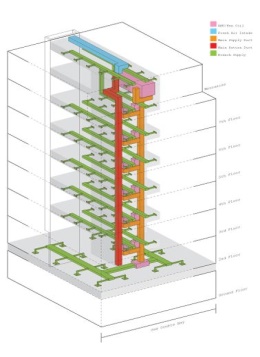 HHSG Feb 2025
40
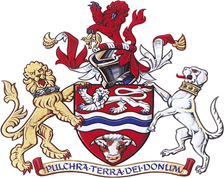 H & S Update 2025
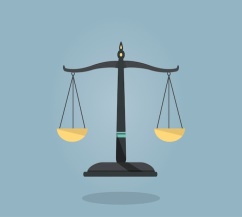 Simpler Recycling in England: policy update Published 29 November 2024
Ministerial foreword
For too long, households in England have been presented with a muddled and confusing patchwork of approaches to bin collections. This policy statement sets out the government’s approach to delivering Simpler Recycling in England, subject to spending review outcomes.
This government inherited legislation that could have required households to have up to 7 bins, placing an unnecessary burden on people and businesses. We are simplifying the rules to make recycling easier for people in England, while stimulating growth and maximising environmental benefits.
HHSG Feb 2025
41
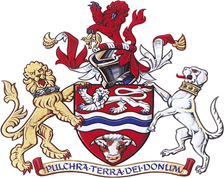 H & S Update 2025
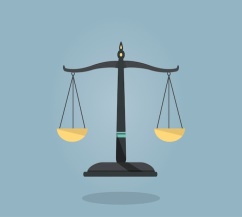 Simpler Recycling in England: policy update Cont.
Simpler Recycling will enable consistent, more streamlined collections from all households, businesses and relevant non-domestic premises (such as schools and hospitals).
Local authorities and other waste collectors will be able to co-collect some waste streams by default meaning that they will no longer need to collect 7 separate streams.
These common-sense changes will not lead to the proliferation of bins but will ensure the same set of materials are collected everywhere in England.
https://www.gov.uk/government/publications/simpler-recycling-in-england-policy-update/simpler-recycling-in-england-policy-update
https://www.gov.uk/guidance/simpler-recycling-workplace-recycling-in-england
HHSG Feb 2025
42
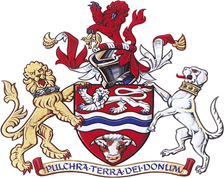 H & S Update 2025
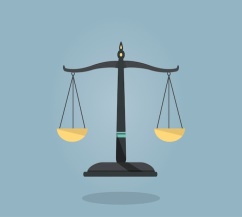 The Simpler Recycling legislation is a UK government reform that aims to standardize waste collection across England. The legislation's main goal is to reduce the amount of waste that ends up in landfills. 
What does the legislation include?
Standardized waste collection: All local authorities in England must collect the same recyclable waste streams. 
Separate food waste collection: All local authorities must collect food waste separately. 
Separate recyclable waste streams: Businesses and other non-domestic premises must separate recyclable waste streams from general waste. 
Dry recyclable waste streams: Dry recyclable waste streams, such as plastic and metal, and glass and metal, must be collected together. 
Paper and card collection: Paper and card must be collected separately to reduce cross-contamination.
HHSG Feb 2025
43
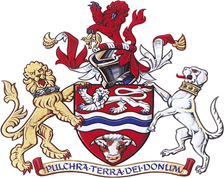 H & S Update 2025
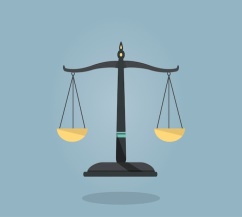 The Simpler Recycling legislation 
What are the benefits?
The legislation aims to improve recycling rates. 
It aims to eliminate the "postcode lottery" of recycling practices, where different councils have different rules. 
It aims to save valuable resources from going to waste. 
When does the legislation come into effect? 
The legislation comes into effect on March 31, 2025
HHSG Feb 2025
44
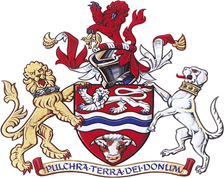 H & S Update 2025
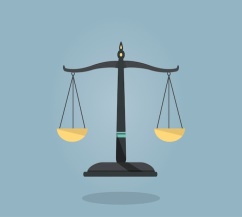 Digital Waste Tracking
The Digital Waste Tracking policy was set by the previous Conservative 
government to come into effect in April 2025. 
No official Government announcement has been made but at this stage on its implementation.

There are two reviews ongoing: The Dan Corry review and the Circular Economy Taskforce.
https://www.gov.uk/government/news/dan-corry-appointed-to-lead-defra-regulation-review
https://www.gov.uk/government/groups/circular-economy-taskforce
HHSG Feb 2025
45
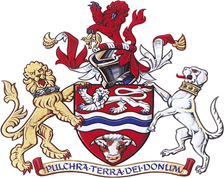 H & S Update 2025
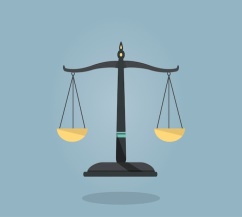 Health and Safety Executive turns 50
Message from Sarah Albon, Chief Executive
This is no ordinary new years’ message. Because on 1 January,50 years ago, the regulator I am proud to lead was formed.
We’re proud of our successes over the last 50 years but the fact remains that any work-related death is a tragedy, and there are still far too many workers suffering ill-health brought about by work activity.
In 2022, we launched Protecting people and places, HSE strategy 2022 to 2032, our 10 year strategy to build on HSE’s strong foundations and address our current and future challenges.
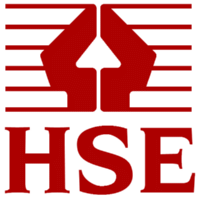 HHSG Feb 2025
46
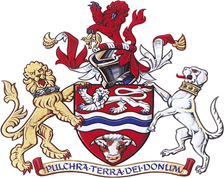 H & S Update 2025
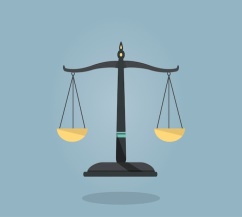 Health and Safety Executive turns 50 Cont’d                           Changing as the world changes
So today, HSE’s role goes beyond worker protection to include public safety assurance on a range of issues. 
Recent years have added new responsibilities, such as becoming the appointed Building Safety Regulator and playing an extended role in chemical regulation, post Brexit.
New technologies in the workplace, including the introduction of artificial intelligence, the growth of the gig economy and government’s net zero targets, all introduce new challenges, but HSE is well placed to meet these.
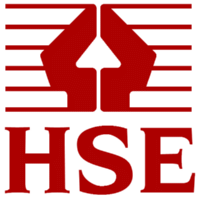 HHSG Feb 2025
47
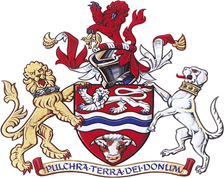 H & S Update 2025
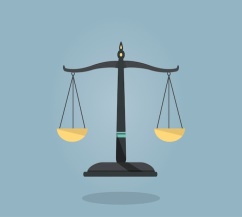 Health and Safety Executive turns 50 Cont’d
Our Founding principles as relevant as ever
It is hard to foresee what the world of work will look like in the next 50 years but as ever, our fundamental principle will continue to be to make sure that those who create risk, take responsibility for controlling risk, and those who fail to do so will be held to account.
    Sarah Albon Chief Executive
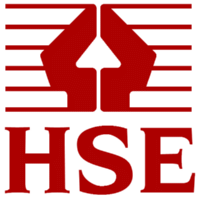 HHSG Feb 2025
48
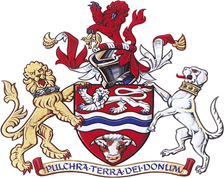 H & S Update 2025
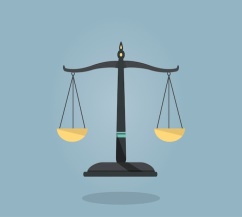 Thank you for listening
Any questions?
HHSG Feb 2025
49
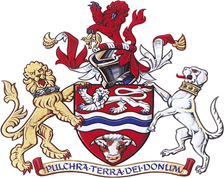 H & S Update 2025
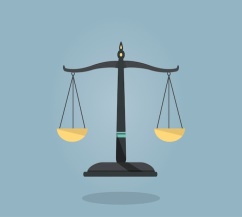 Wed 26th March - Site visit to NMITE.  A tour round one of the UK’s cutting-edge education facilities that also provides students with real-world employer experience.
 
Wed 30th April -  Fire Risk Assessment and implications of the new Building 2022 Regulations.  
 
Wed 28th May - A second joint event with the Working Well Together Group that we had so much success with last year.  – Occupational Health: Your Legal Obligations.
 
Wed 24th September Environmental Update. There is a lot of Environmental legislation changes coming through in 2025/ 26.
 
Wed 22nd October - How to Manage H & S /Benefits of Good H & S / How to ‘sell’ H&S. A work in progress title but you get the gist.
 
Wed 26th November AI in H & S. Using generative Artificial Intelligence (AI) as a tool for H&S.
HHSG Feb 2025
50